Kapitāla tirgus aktivizēšana ekonomikas transformācijas veicināšanai
Saeimas Ilgtspējīgas attīstības komisijas sēde
 2023.gada 7. jūnijs
Valdības deklarācijā iekļautie virzieni un nosacījumi tālākai kapitāla tirgus attīstībai
2
SVF finanšu attīstības indeksā Latvija atpaliek no vairuma OECD un ES valstu
Indekss ņem vērā finanšu institūciju un finanšu tirgus attīstības pakāpi no tā dziļuma (apjoms un likviditāte), finanšu pakalpojumu pieejamības un efektivitāti (ņemot vērā pakalpojuma izmaksas, ilgtspēju un aktivitāti finanšu tirgū)
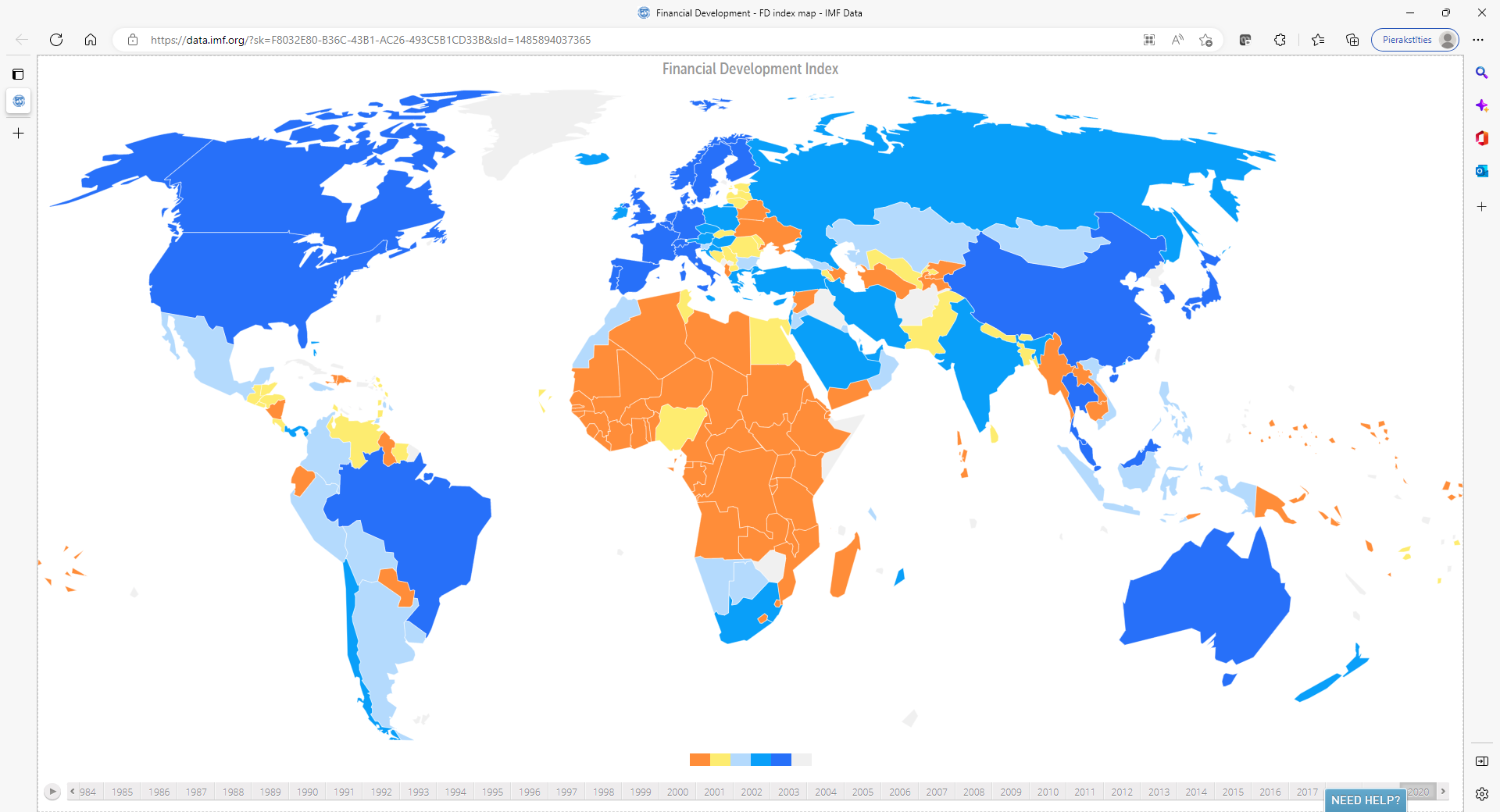 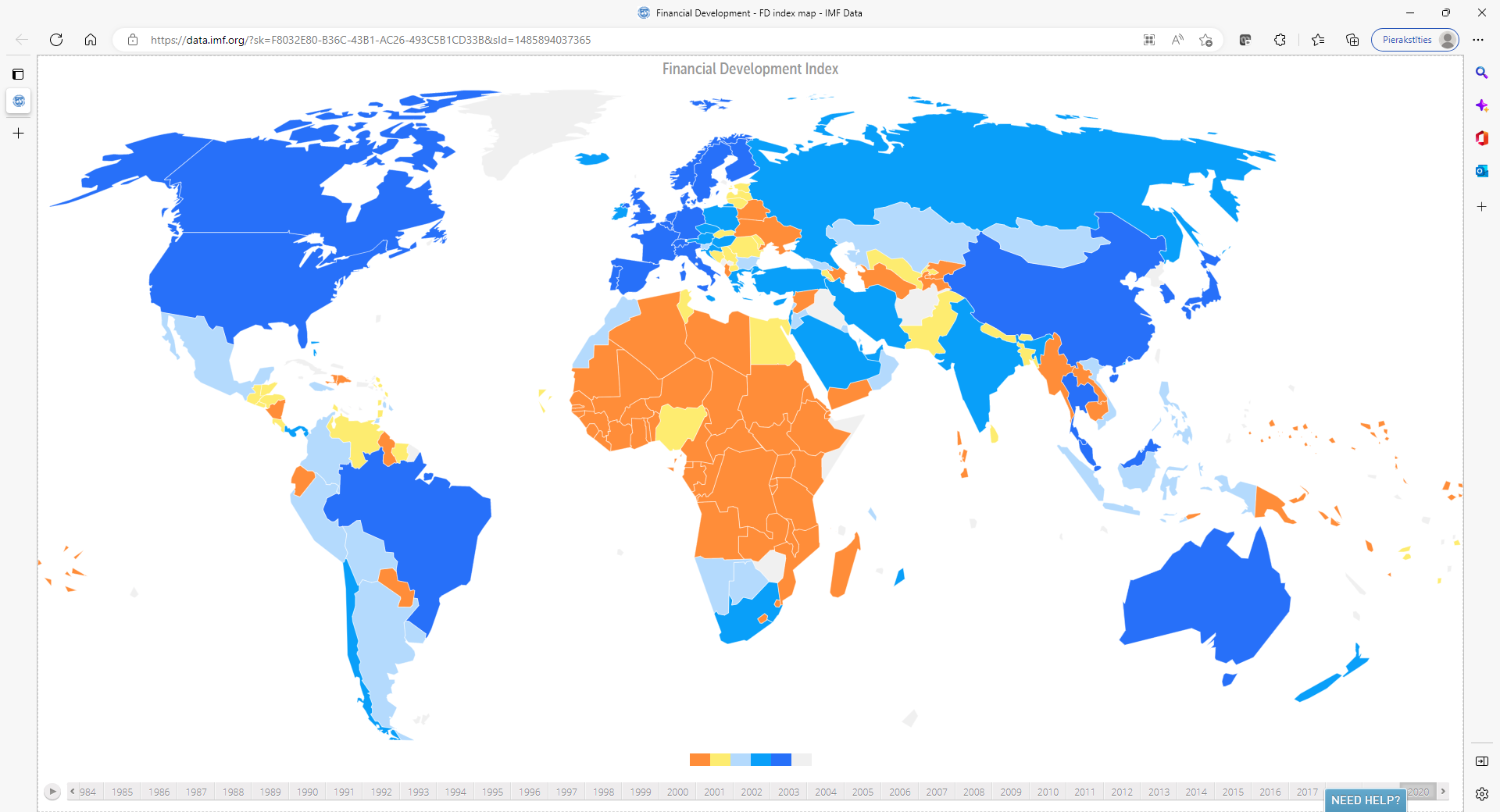 Avots: Starptautiskais Valūtas fonds, Financial Index database, 2020, 
Financial Development - FD index map - IMF Data
3
Latvijā ir labāk attīstītas finanšu iestādes, vājāk attīstīts  -  finanšu tirgus
Latvijas rādītāji SVF finanšu attīstības indeksā finanšu institūciju un finanšu tirgus griezumā
Latvijas rādītāji pret attīstītajiem tirgiem,
 2020.gads (indeksa vienībās)
Vēsturiskā griezumā finanšu institūciju rādītājs ir audzis, savukārt finanšu tirgus indekss ir būtiski atpalicis
Finanšu institūcijas ietver bankas, apdrošināšanas sabiedrības, ieguldījumu fondus un pensiju fondus
Finanšu tirgus ietver akciju un obligāciju tirgu
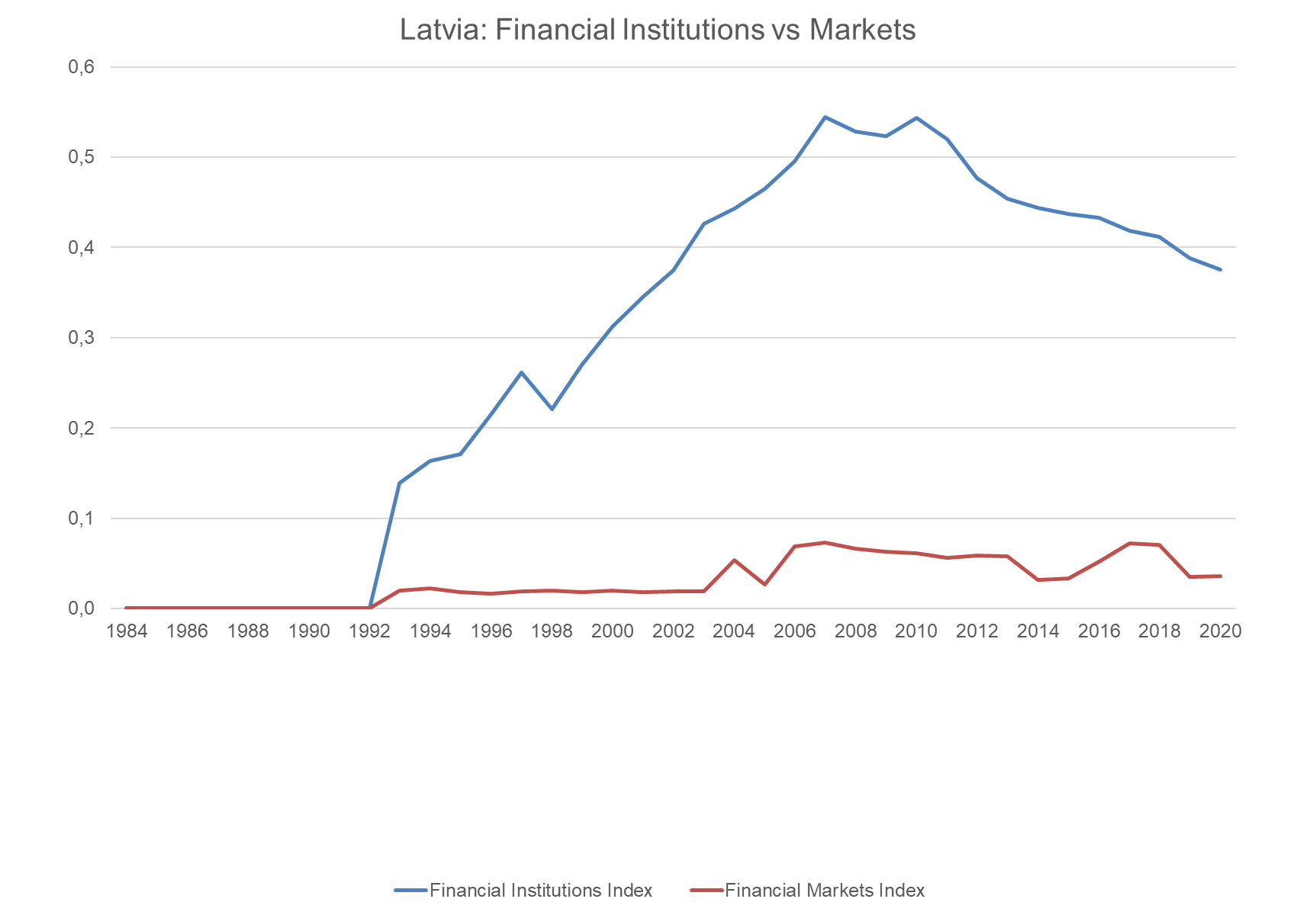 Avots: Starptautiskais Valūtas fonds, Financial Index database, 2020
Financial Development - By Country - IMF Data
4
Latvija atpaliek no Igaunijas un Lietuvas pēc investīciju un IKP izaugsmes, un būtiski atpaliek arī pēc akciju tirgus kapitalizācijas
Investīcijas un IKP
Akciju tirgus kapitalizācija
Akciju tirgus apgrozījums
Milj. EUR
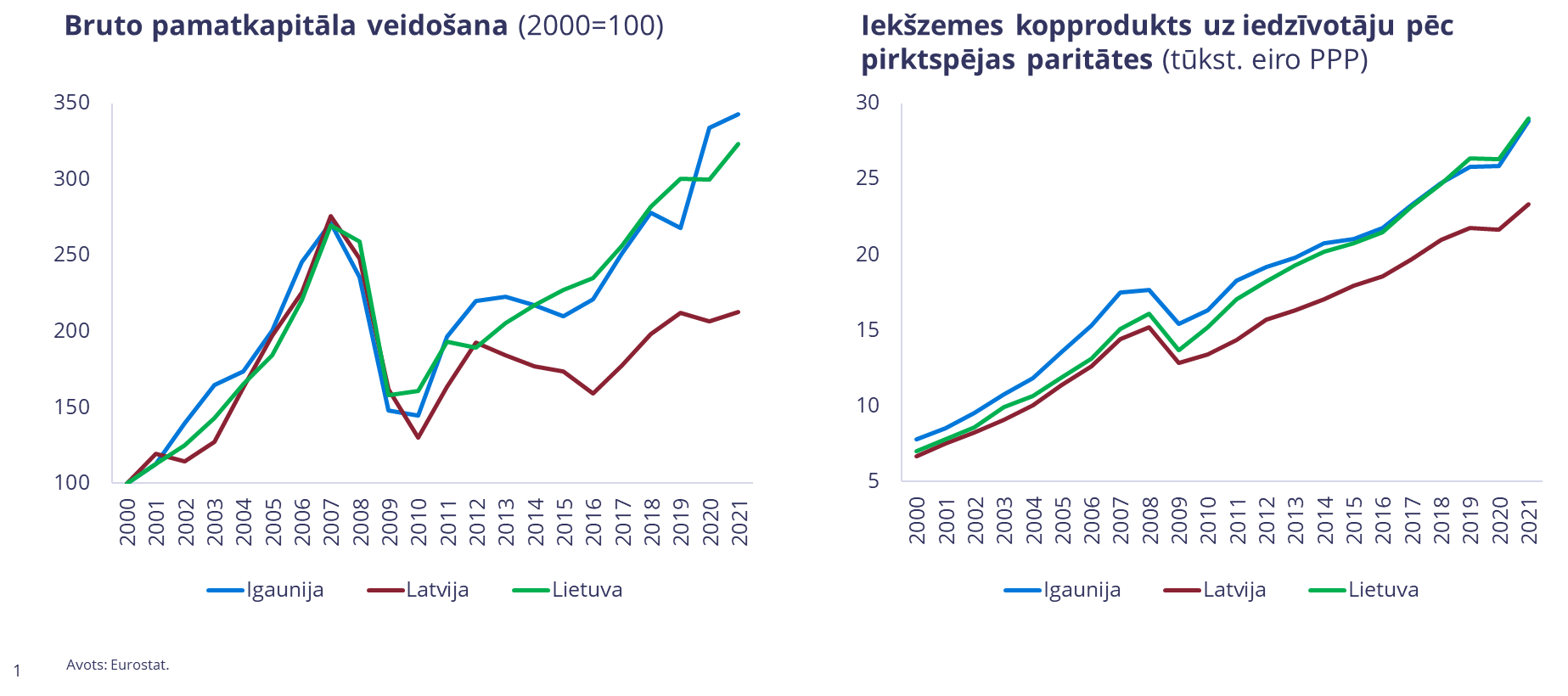 % no kopējā apgrozījuma
% no IKP (2021)
Valsts un pašvaldību kontrolē esošo uzņēmumu īpatsvars
5
Avots: Eurostat, Nasdaq
Potenciāls ieguldījumu un alternatīvu finansējuma piesaistes veidu attīstībai
MFI no mājsaimniecībām piesaistīto noguldījumu atlikumu procentu likme (%)
Latvijā kreditēšana jau ilgstoši attīstījusies gausi, bet noguldījumi auguši straujāk kā vidēji  eiro zonā
Procentu likmes uzņēmumu kredītiem šobrīd ir augstākās eiro zonā, savukārt no mājsaimniecībām piesaistīto noguldījumu procentu likmes – starp zemākajām
Iekšzemes mājsaimniecību un uzņēmumu aizdevumu un noguldījumu atlikums Latvijā (01.2015. = 100)
Eiro zonas un Latvijas procentu likmes aizdevumiem uzņēmumiem (%)
6
Avots: ECB SDW
Latvija 2021. gadā pirmā no Baltijas un Skandināvijas valstīm emitēja ilgtspējīgās valsts obligācijas
Investoru sadalījums pēc ģeogrāfiskā novietojuma % no kopējā iegādes apjoma
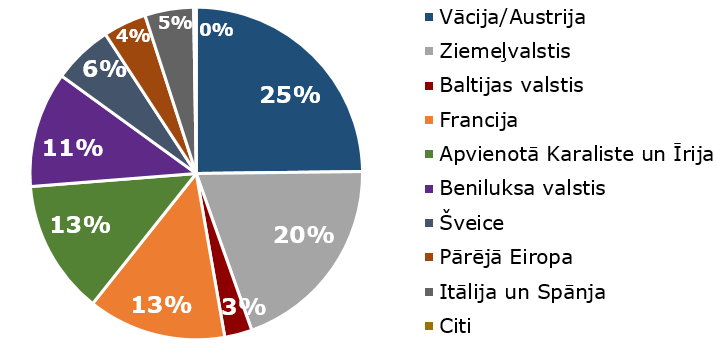 Uz pirmajām ilgtspējīgām valsts obligācijām attiecinātie 
valsts budžeta izdevumi
Zaļie izdevumi                 	            71 %
MĒRĶI: 
Piesaistīt jaunus investorus, kas iegulda pamatā vai tikai zaļos/ilgtspējīgos aktīvos
Aizņemties uz izdevīgākiem nosacījumiem, nekā «regulārajās» obligāciju emisijās 
Starptautiski apliecināt Latvijas mērķus klimatneitralitātes nodrošināšanai un ienākumu nevienlīdzību mazināšanai
IESPĒJAS: 
Emitēt ilgtspējīgās/zaļās/sociālās valsts obligācijas 1 x 3 gados 
(atkarībā no attiecināmo budžeta izdevumu apjoma)
Zaļais transports (Rail Baltica, elektrovilcieni) 
Bioloģiskā daudzveidība (meži, dabas parki, zivju fonds)
Energoefektivitātes palielināšana ēkām
Atjaunīgā enerģija (jaunu tehnoloģiju izpēte)
Pielāgošanās klimata pārmaiņām
Sociālie izdevumi	           	            29 %
Izglītības pieejamība (datori skolām COVID-19 laikā)
Sociālā iekļaušana (Minimālā ienākumu reforma, transporta biļešu cenu kompensācija)
Infrastruktūras pieejamība (elektrības rēķinu kompensācijas sociāli mazāk aizsargātajiem iedzīvotājiem)
7
AST - pirmais elektroenerģijas pārvades sistēmas operators Baltijā, kas emitēja zaļās obligācijas
Zaļo obligāciju emisijas mērķi
Zaļo obligāciju raksturlielumi
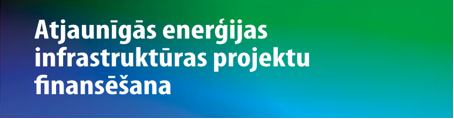 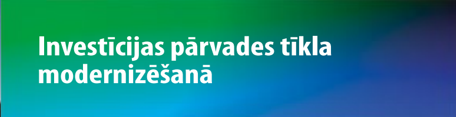 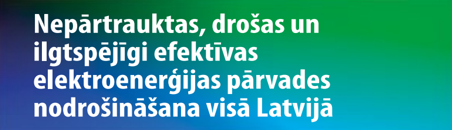 Lai nodrošinātu energoapgādes drošību Baltijā, AST sadarbībā ar Igaunijas, Lietuvas un Polijas elektroenerģijas pārvades sistēmas operatoriem īsteno vēsturē vērienīgāko (ap 2 miljardiem EUR vērtu) enerģētikas projektu, lai līdz 2025. gadam nodrošinātu Baltijas valstu elektroenerģijas sistēmas sinhronizāciju ar kontinentālās Eiropas energosistēmu
8
ALTUM – zaļās obligācijas emitēja jau 2017.gadā
Atjaunojamā enerģija
Zaļo obligāciju raksturlielumi
vēja, saules un bioenerģija un ar šīs enerģijas ražošanu saistītā infrastruktūra


centralizētās siltumapgādes tehnoloģijas, kuras izmanto atjaunojamo enerģiju
enerģijas reģenerācijas projekti
ieguldījumi nefosilās tehnoloģijās un procesos
ieguldījumi nefosilā energo patēriņa samazināšanas projektos
nelieli komerciālo vai dzīvojamo ēku renovācijas projekti



komerciālās vai dzīvojamās ēkas
būtiska komerciālo vai dzīvojamo ēku renovācija


transporta risinājumus / sistēmas, kas balstītas uz nefosilo enerģiju un atbalsta infrastruktūru
Energoefektivitāte
“Zaļās” ēkas
Ilgtspējīgs transports
2021. gada Zaļo obligāciju Ietvars tika precizēts, lielāku uzsvaru liekot uz vides un sociālo risku novērtējumu
9
Latvijas kapitāla tirgus novērtējums kapitāla tirgus attīstības indeksāNepietiekams lielo uzņēmumu skaits ir trūkstošais elements Latvijas kvalifikācijai kā robežtirgum
Indeksi ir atslēga daudziem starptautiskiem investoriem

Esošais tirgus kapitalizācijas apjoms neatbilst ekonomikas attīstības līmenim

Esamība indeksā nozīmē pieaugošu skaitu pasīvo investoru, kuru ieguldījumu stratēģija piesaistīta indeksam

Lielāka investoru bāze padara konkrēto tirgu pievilcīgāku uzņēmumiem no kapitāla piesaistes viedokļa
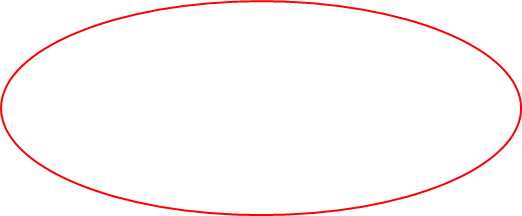 Avots: MSCI tirgu klasifikācija, 2022 
https://www.msci.com/our-solutions/indexes/market-classification
10
Lielu kapitālsabiedrību IPO var dot būtisku ieguldījumu akciju tirgus attīstībai
% no IKP
ASV
193
116
Lielbritānija
Ja tirgū neienāk jauni tirgus dalībnieki, nevar sagaidīt būtisku izaugsmi

Vairāku lielu kapitālsabiedrību ienākšana tirgū dotu iespēju būtiski palielināt kapitalizāciju

Lai sasniegtu «robežtirgus» indeksa līmeni, nepieciešamas vēl augstākas ambīcijas
69
Luksemburga
54
Vidēji ES
19
Šrilanka
17
Igaunija
Tanzānija
10
9
Lietuva
Latvija
3
Aprēķins bāzes scenārijā balstīts uz pieņēmumu, ka 2023.-2027. gadā akciju cenu indekss pieaug gadā par 3.4%, kas atbilst vidējam akciju cenu indeksa pieaugumam pēdējo 5 gadu laikā (2018.-2022.g.);
* - aprēķinā iekļautas vairākas valsts un pašvaldību kapitālsabiedrības, kas potenciāli varētu ienākt biržā;
** - aprēķinā papildus iekļauta divu kapitālsabiedrību ar kapitalizāciju 1 mljrd. IPO.
11
Avots: Nasdaq, Eurostat dati
Uzņēmuma iziešanas biržā mērķis – piesaistīt jaunu finansējumu ambiciozu projektu īstenošanai
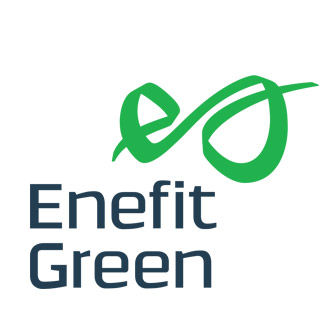 IPO piedalījās vairāk nekā 60 000 privāto investoru, no tiem 55% privāto investoru un 45% institucionālo investoru
Plāno līdz 2026.gada kļūt par lielāko atjaunojamās enerģijas ražotāju Baltijā un panākt izaugsmi Polijā
IPO piesaistīti 175 milj. EUR, Eesti Energia kontrolē 77,17% akciju
Ostas infrastruktūras attīstība
IPO piesaistīti 147,4 milj. EUR, Igaunijas valsts kontrolē 67,03% akciju
IPO piedalījās 102 institucionālie investori no 22 valstīm un 13,7 tkst. investoru no Igaunijas
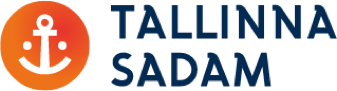 Atjaunojamās enerģijas (saule, vējš) ražošana, pārvades tīkla attīstība
IPO piedalījās 6827 privātie investori: 4691 no Lietuvas, 1836 no Igaunijas un 300 no Latvijas
IPO piesaistīti 450 milj. EUR, Lietuvas valsts kontrolē 73,1% akciju
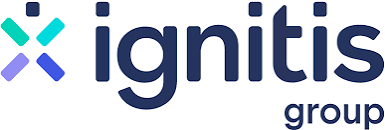 IPO piedalījās 9 979 investori, no tiem 15 institucionālie, tai skaitā 4732 investori no Latvijas,  5 128 no Igaunijas un 97 no Lietuvas
Plāno attīstīt alternatīvo degvielu piedāvājuma un infrastruktūras pilnveidošanai, kā arī elektromobiļu uzlādes ierīču pieejamību Latvijā
IPO piesaistīti 7,8 milj. EUR
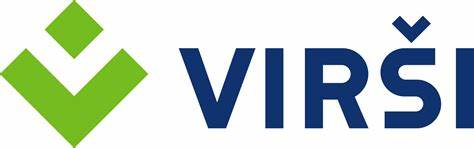 12
Valsts un pašvaldību kapitālsabiedrību dalība kapitāla tirgū ir laba alternatīva finansējuma piesaistei
2022.gada septembrī valdība atbalstīja konceptuālo ziņojumu par publisku personu kapitālsabiedrību pārvaldības politikas nepieciešamajām izmaiņām, kas paredz ieviest:
kapitālsabiedrību iedalīšanu trīs grupās atkarībā no kapitālsabiedrību ieņēmumu avotiem (komerciālas, valsts atkarīgas komerciālas, valsts atkarīgas nekomerciālas)
īpašnieku gaidu vēstule pirms stratēģijas izstrādes
Līdz 2023.gada novembrim lielo kapitālsabiedrību stratēģijās jāiekļauj pētniecības un attīstības vai inovatīvu risinājumu ieviešanas mērķi 
Izstrādāt vadlīnijas investīciju projektu finansēšanas instrumentu alternatīvu vērtēšanai
PwC pētījumā secināts, ka komerciālām sabiedrībām jāizmanto plašs finansējuma instrumentu klāsts, bet atbilstoši normatīvajiem aktiem lielākā daļa komercsabiedrību, kas kvalificējas šim kritērijam, ir neprivatizējamas
Valsts kapitālsabiedrību atbilstības kritēriji kapitāla piesaistei tirgū (IPO)**
** - PwC (2021): Latvia State Ownership Policy Review (Part II)
https://www.valstskapitals.gov.lv/lv/petijumi/
13
Valsts un pašvaldību kapitālsabiedrību portfelis
Neprivatizējamas
Valsts un pašvaldību kapitālsabiedrības
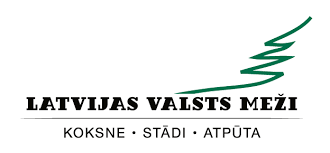 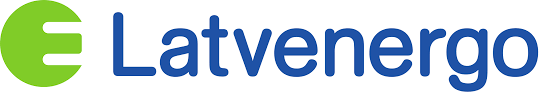 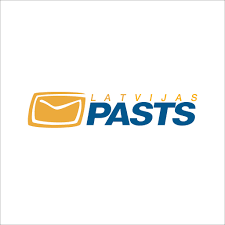 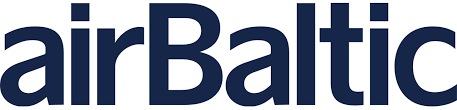 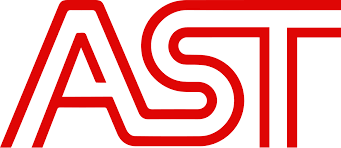 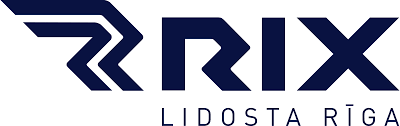 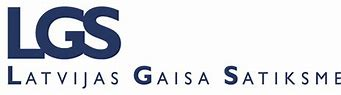 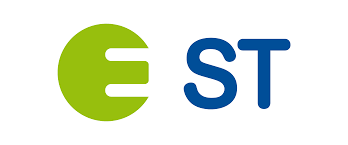 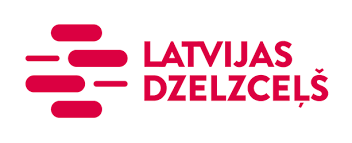 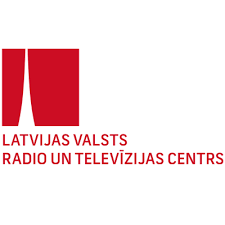 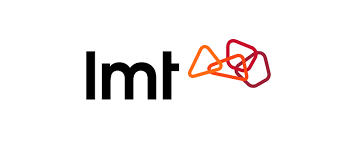 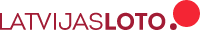 Klasificētas vispārējā valdības sektorā
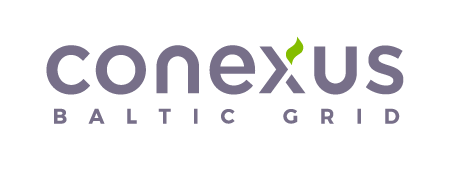 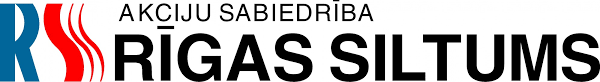 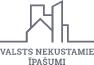 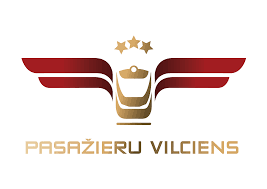 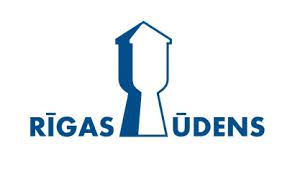 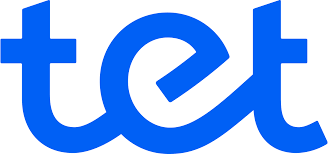 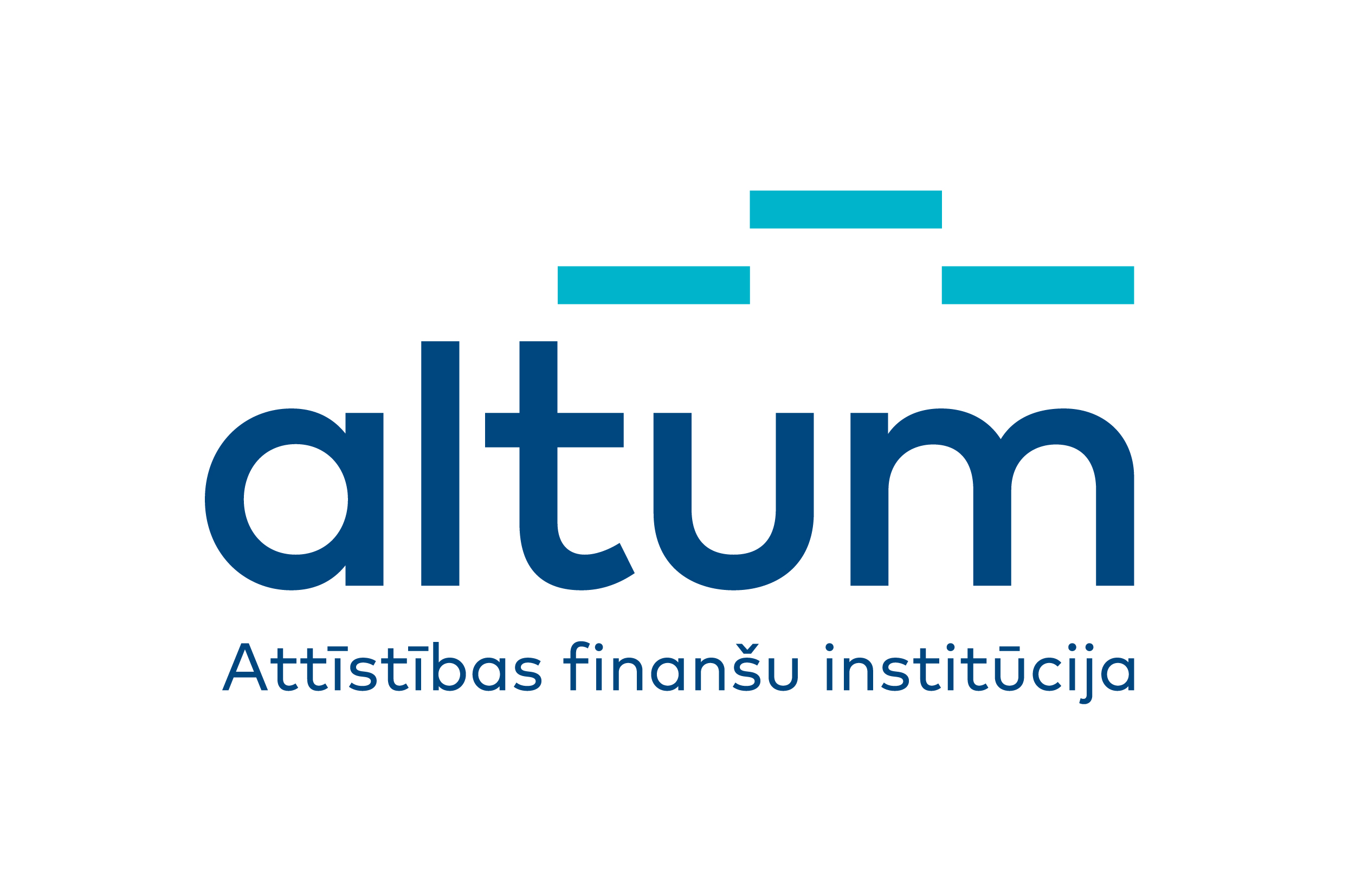 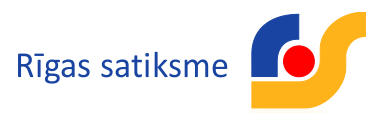 14
Baltijas MVU sākotnējā publiskā piedāvājuma fonda izveidošana
MVU naudas plūsma
Investīciju kārtas
Izveidot IPO fondu kā ilgtermiņa tirgus investoru un tirgus stabilizētāju
Veicina Baltijas kapitāla tirgus attīstību
Risina tirgus nepilnību pirms ieiešanas kapitāla tirgū fāzē
Darbojas kā «enkura investors»
Nodrošina likviditāti un tirgus stabilitāti
Papildus garants IPO sekmīgai norisei
Pamatkapitāla tirgus karte un konstatētā tirgus nepilnība*
Publiskie kapitāla tirgi
Iztrūkstošais elements MVU finansēšanas ķēdē
Pārejas tipa fondi
Formāli iespēju kapitāla un mezanīna fondi
Iespēju kapitāls, agrīnās fāzes kapitāls
Granti, biznesa eņģeļi, sēklas kapitāls
Sēklas fāze
Jaunuzņēmuma fāze
Agrīnā izaugsme
Izaugsme
Pārdošana/IPO
Pirms sēklas fāze
MVU izaugsmes fāzes
AUGSTĀKS RISKS
ZEMĀKS RISKS
15
Avots: KPMG priekšizpētes ziņojums: “Assessment and Feasibility Study”  (2021)
Krājobligācijas veicina iedzīvotāju kā investoru aktīvāku iesaisti Latvijas kapitāla tirgū
Krājobligāciju termiņi: 12 mēneši, 5 gadi un 10 gadi
Krājobligācijas: valsts nodrošināts ieguldījumu instruments, kas ir pieejams tikai privātpersonām
Krājobligāciju procentu likmes: atbilst finanšu resursu piesaistes aktuālajām izmaksām finanšu tirgū attiecīgajam termiņam
Izplatīšanas kanāls: www.krajobligacijas.lv
Krājobligāciju aktuālās likmes 
(2022.gada 1.janvāris – 2023.gada 6.jūnijs)
Privātpersonu īpašumā esošais
krājobligāciju apjoms (milj. EUR)
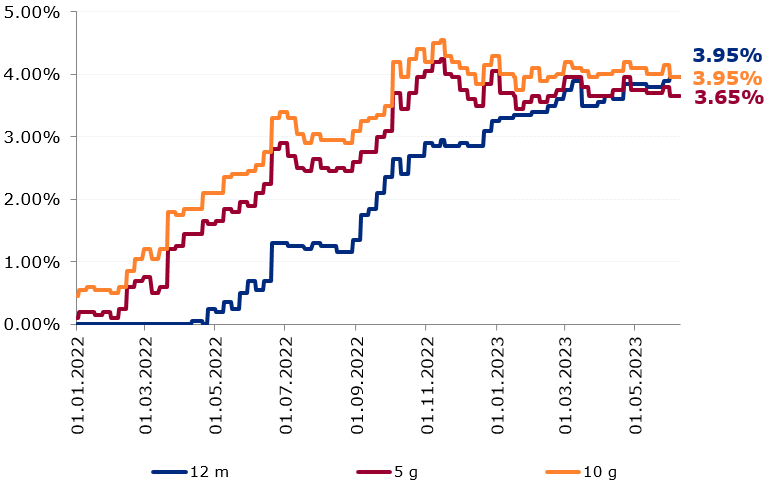 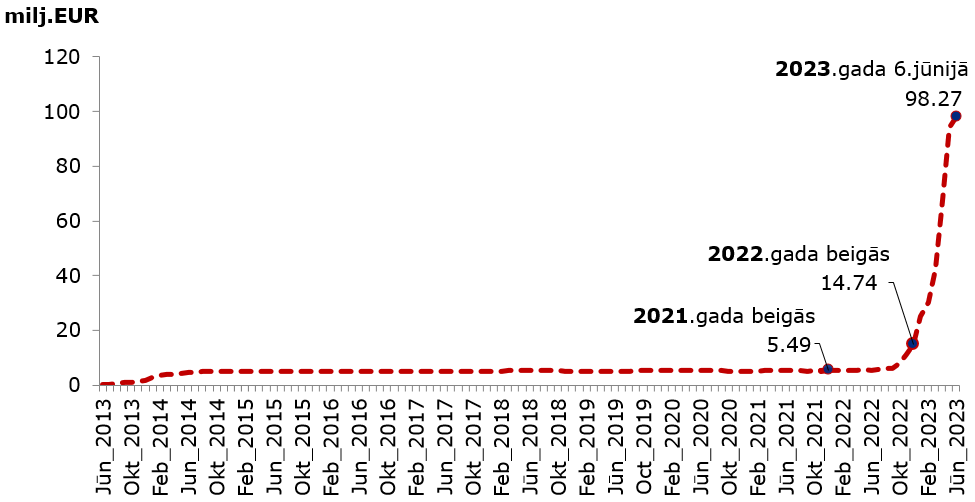 16
Kapitāla tirgus attīstības izvirzāmie mērķi un veicamie uzdevumi/pieejamie instrumenti
*Vismaz 2 kapitālsabiedrību ar kapitalizāciju virs 1 mljrd. EUR IPO
17
PALDIES!